Het schrijvertje
Les 1
Doel van de les:
> Ik kan op basis van de kaft en het doorbladeren van het boek voorspellen waar het boek over zal gaan.
> Ik kan rijmwoorden herkennen en in een rijmschema plaatsen.
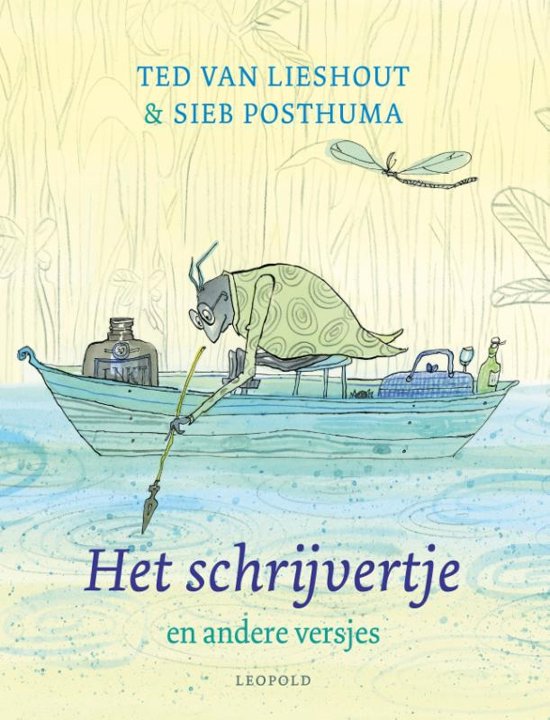 Copyright ©Success for All. Alle rechten voorbehouden
Les 1
Het schrijvertje
Stap 1: Voorspellen nieuw boek
Vraag	Hoe weet je of een tekst een gedicht is?

Team	Teamantwoord
	
	3 minuten
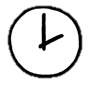 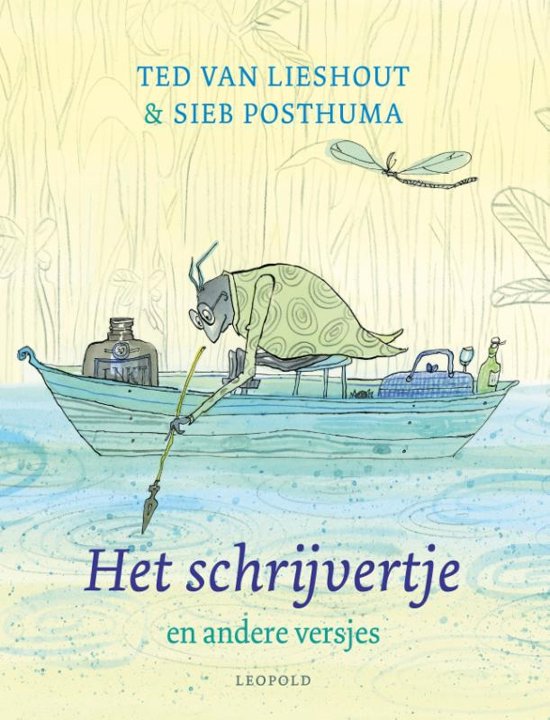 Copyright ©Success for All. Alle rechten voorbehouden
Les 1
Het schrijvertje
Stap 2: Woorden van de week
verbloemen
bokken
vloeien
hartelijk
platgewalst
schroeien
onverschillig
ploeteren
plantsoen
triomferen
kluiven
zwaarmoedig
Zelf	Vul de woordenlijst in


	10 minuten



Klaar?	Klaaropdracht les 1
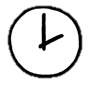 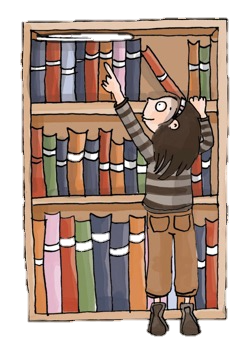 Copyright ©Success for All. Alle rechten voorbehouden
Les 1
Het schrijvertje
Stap 3: Lezen en rijmschema
Stap 4: Rijmschema met maatje en team
Maatje	Memo’s vergelijken en 	rijmwoorden opschrijven

	10 minuten

Klaar?	Klaaropdracht les 1

Team	Rijmwoorden vergelijken
Zelf	Lees bladzijde 12 t/m 17
	Memo’s plakken op 	rijmwoorden

	10 minuten


Klaar?	Woordenlijst
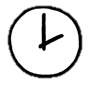 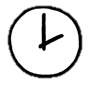 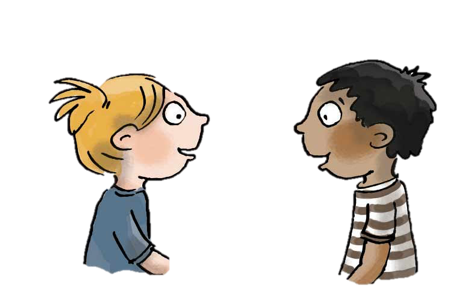 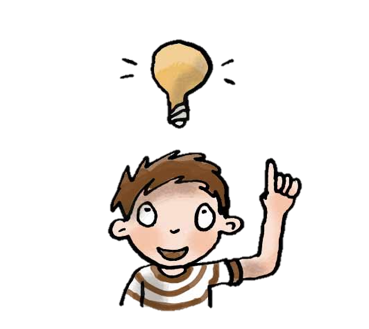 Copyright ©Success for All. Alle rechten voorbehouden
Les 1
Het schrijvertje
Stap 5: Terugblik en vooruitblik
Terugblik
> Samenwerkvaardigheid
> Woorden van de week
> Voorspellen nieuw boek
> Lezen en rijmschema
> Punten en feedback

Vooruitblik
> Woorden van de week
> Lezen en rijmschema
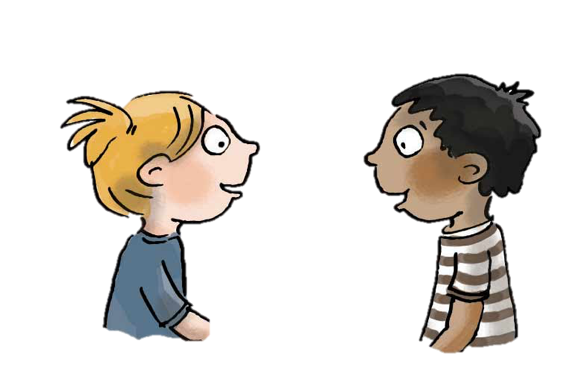 Copyright ©Success for All. Alle rechten voorbehouden
Les 2
Het schrijvertje
Doel van de les:
> Ik kan rijmwoorden herkennen en in een rijmschema plaatsen.
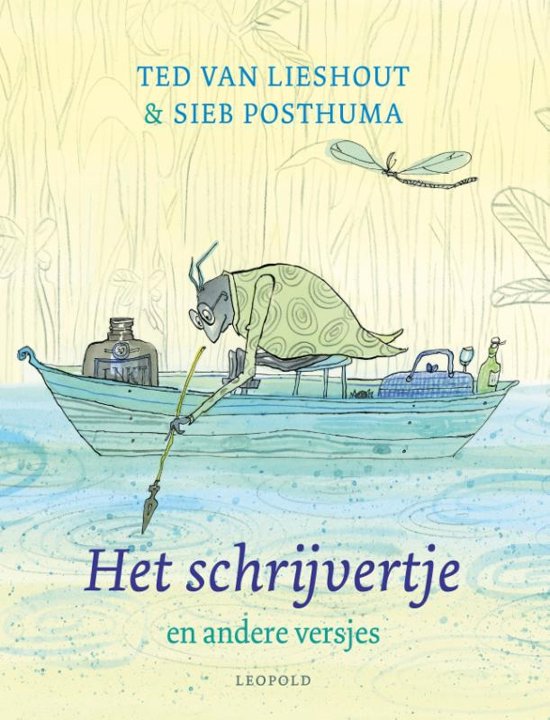 Copyright ©Success for All. Alle rechten voorbehouden
Les 2
Het schrijvertje
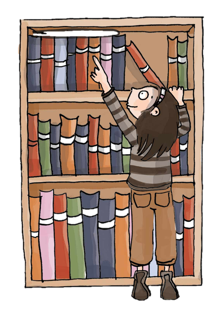 Stap 1:	Woorden van de week




Stap 2:	Lezen en rijmschema
Team	Woorden 5 t/m 8

Klaar?	Woordenlijst verder invullen
Zelf	Lees bladzijde 18 t/m 23
	Memo’s plakken op rijmwoorden van 	bladzijde 23

	10 minuten


Klaar?	Woordenlijst
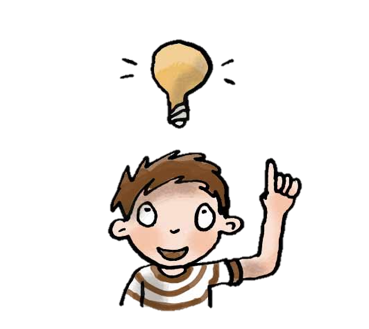 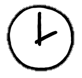 Copyright ©Success for All. Alle rechten voorbehouden
Les 2
Het schrijvertje
Stap 3: Rijmschema met maatje en team
Stap 4: Terugblik en vooruitblik
Maatje	Memo’s vergelijken
	Rijmschema invullen 	werkschrift les 2

Klaar? 	Duolezen bladzijde 23
	Woordenlijst aanvullen
		
	10 minuten

Klaar?	Klaaropdracht les 2

Team	Rijmschema vergelijken
Terugblik
> Woorden van de week
> Lezen en rijmschema> Punten en feedback

Vooruitblik
> Woorden van de week (kopieerblad ‘afbeeldingen’)
> Lezen en rijmschema
Stap 4: Taalbeschouwing
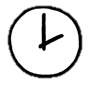 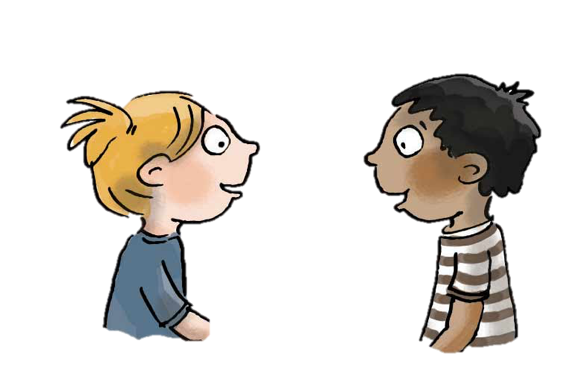 Copyright ©Success for All. Alle rechten voorbehouden
Les 3
Het schrijvertje
Doel van de les:
> Ik kan rijmwoorden herkennen en in een rijmschema plaatsen.
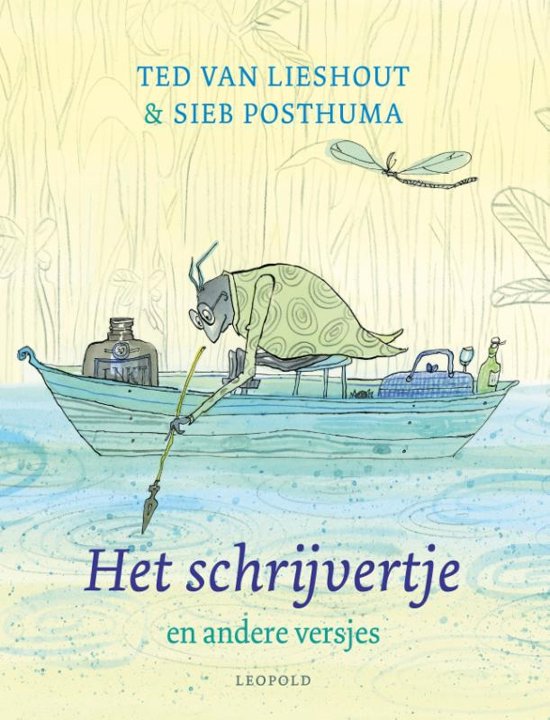 Copyright ©Success for All. Alle rechten voorbehouden
Les 3
Het schrijvertje
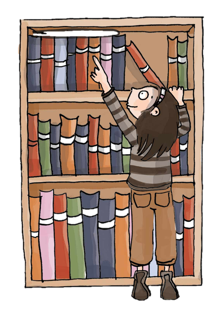 Stap 1:	Woorden van de week




Stap 2:	Lezen en rijmschema
Team	Woorden 9 t/m 12

Klaar?	Woordenlijst verder invullen
Zelf	Lees bladzijde 24 t/m 34
	Memo’s plakken op rijmwoorden van 	bladzijde 24 en bladzijde 33

	10 minuten


Klaar?	Woordenlijst
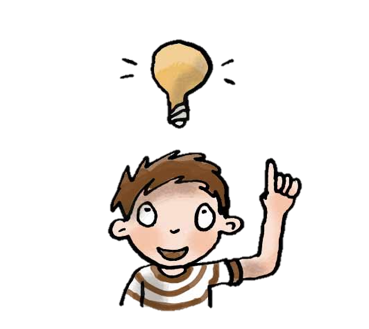 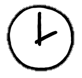 Copyright ©Success for All. Alle rechten voorbehouden
Les 3
Het schrijvertje
Stap 3: Rijmschema met maatje en team
Stap 4: Woorden van de week
Maatje	Memo’s vergelijken
	Rijmschema invullen 	werkschrift les 3

Klaar? 	Duolezen bladzijde 33 en 34
	Woordenlijst aanvullen

	10 minuten

Klaar?	Klaaropdracht les 3

Team	Rijmschema vergelijken
Zelf 	kopieerblad ‘afbeeldingen’
	
	10 minuten
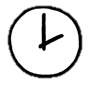 Stap 5: Terugblik en vooruitblik
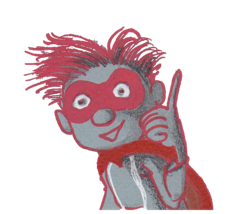 Terugblik
> Woorden van de week
> Lezen en rijmschema
> Punten en feedback

Vooruitblik
> Toets
> Voorbereiding schrijfopdracht
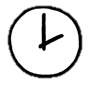 Stap 4: Taalbeschouwing
Copyright ©Success for All. Alle rechten voorbehouden
Les 4
Het schrijvertje
Doel van de les:
> Ik weet hoe ik informatie uit een tekst kan halen.
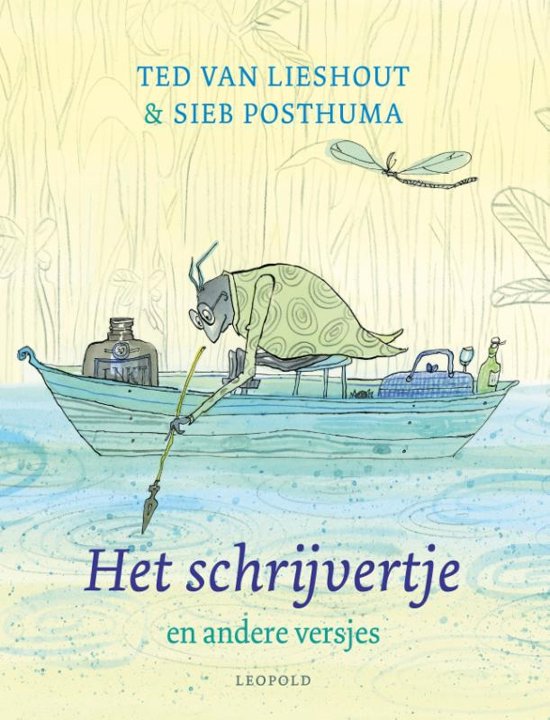 Copyright ©Success for All. Alle rechten voorbehouden
Les 4
Het schrijvertje
Stap 1:	Woorden van de week 




Stap 2:	Toets









Stap 3: Voorbereiding schrijfopdracht
Zelf	Oefenen voor de toets

	5 minuten
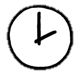 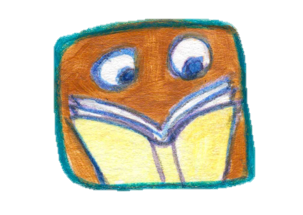 Zelf	Lezen bladzijde 37 t/m 61
	Toets maken

	30 minuten

Klaar?	Woordenlijst afmaken
	Klaaropdrachten afmaken

Groep	Toets nabespreken
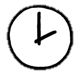 Zelf	Onderwerp gedicht verzinnen (+ bijv. 	naamwoord met dezelfde beginletter)
Copyright ©Success for All. Alle rechten voorbehouden
Les 4
Het schrijvertje
Stap 4: Terugblik en vooruitblik
Terugblik
> Toets
> Voorbereiding schrijfopdracht
> Punten en feedback

Vooruitblik
> Schrijfopdracht
> Team van de week
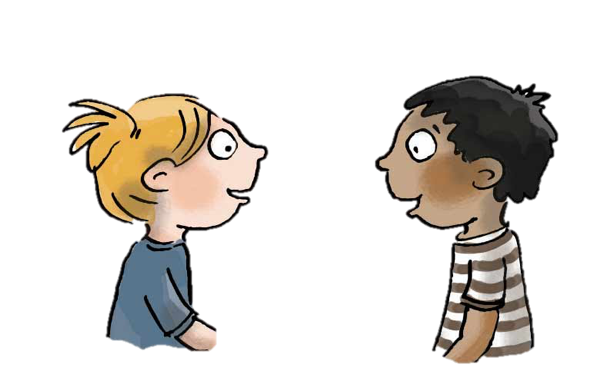 Copyright ©Success for All. Alle rechten voorbehouden
Les 5
Het schrijvertje
Doel van de les:
> Ik kan een gedicht schrijven volgens een rijmschema.
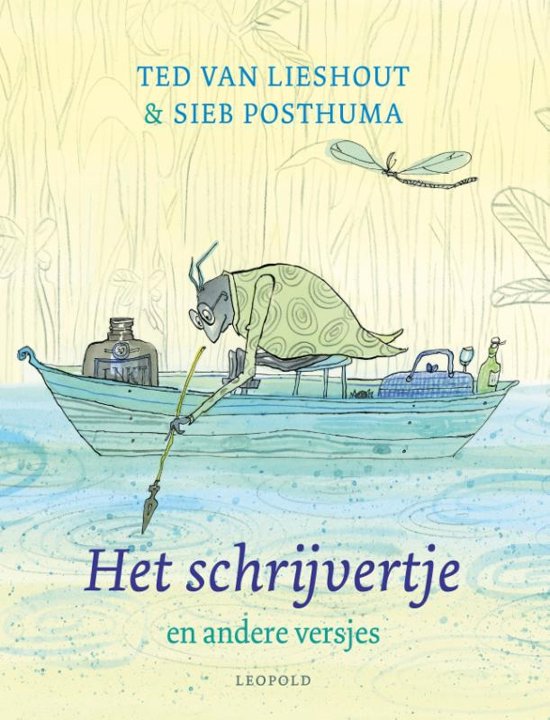 Copyright ©Success for All. Alle rechten voorbehouden
Les 5
Het schrijvertje
Stap 1: Schrijven
Stap 3: Presentatie
Zelf	Presentatie voorbereiden

	5 minuten

Groep	Presentatie schrijfopdracht
	Tops

	Wat ga je de volgende keer 	anders of hetzelfde doen?
Zelf		Lees bladzijde 63 t/m 89
		Kladversie in werkschrift
		Afvinklijst les 5
		
		15 minuten

Klaar?		Tekening bij het gedicht
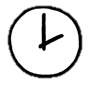 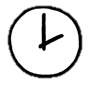 Stap 2: Maatje & netversie
Maatje		Afvinklijst les 5

Netversie		Gedicht op het kopieerblad

		20 minuten
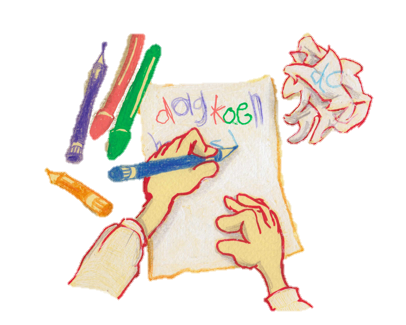 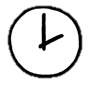 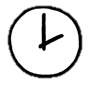 Copyright ©Success for All. Alle rechten voorbehouden
Les 5
Het schrijvertje
Stap 4: Terugblik en vooruitblik
Terugblik
> Woorden van de week
> Samenwerkvaardigheid
> Schrijfopdracht
> Team van de week

Vooruitblik:
> Nieuw boek
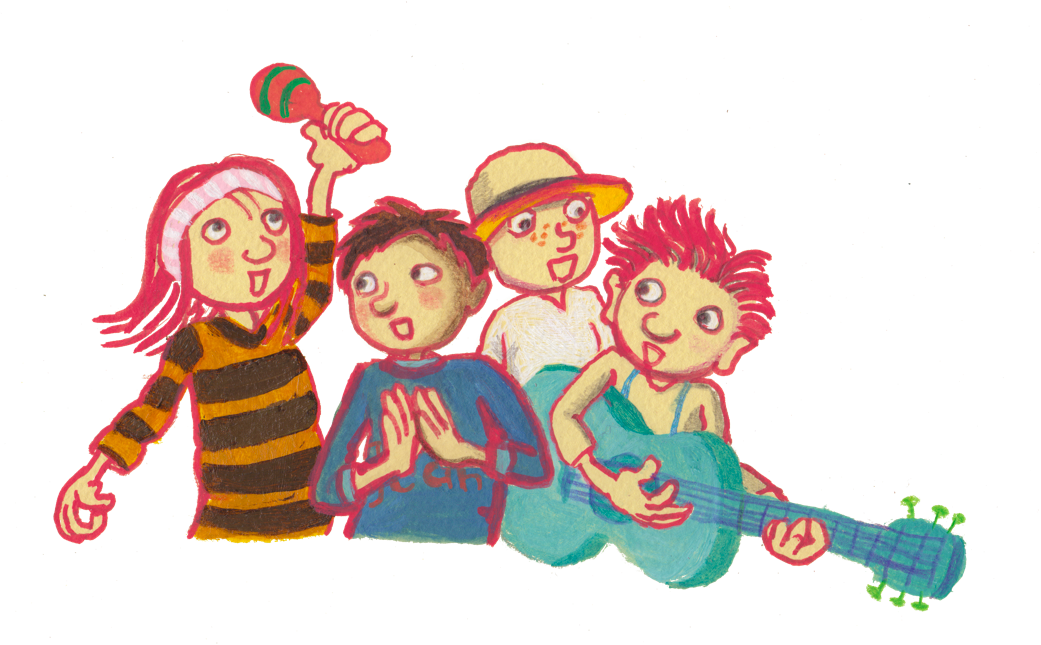 Copyright ©Success for All. Alle rechten voorbehouden